Feeding Baby
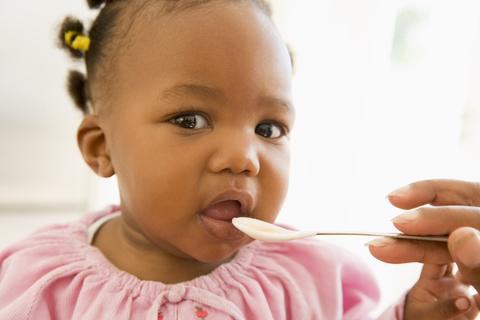 Reasons People Eat
Nutrients
Pleasure
Hungry
Routine
Reflex
Family Gathering
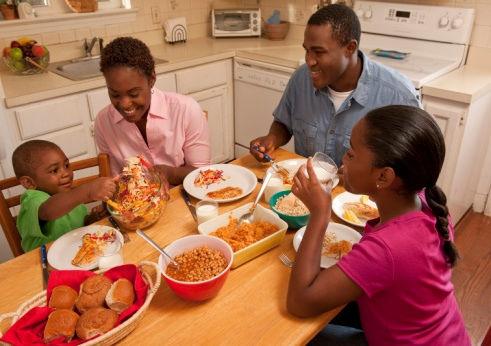 2
Emotional Eating
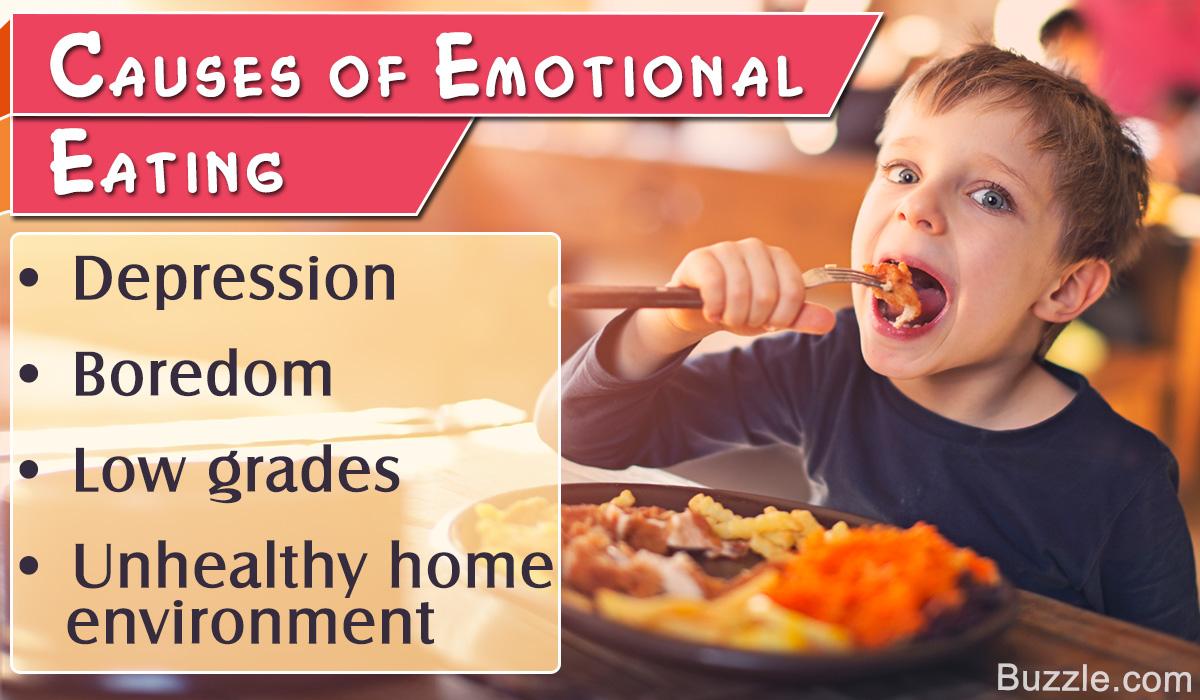 What if a baby is given a bottle every time he cries?
3
Nutrition
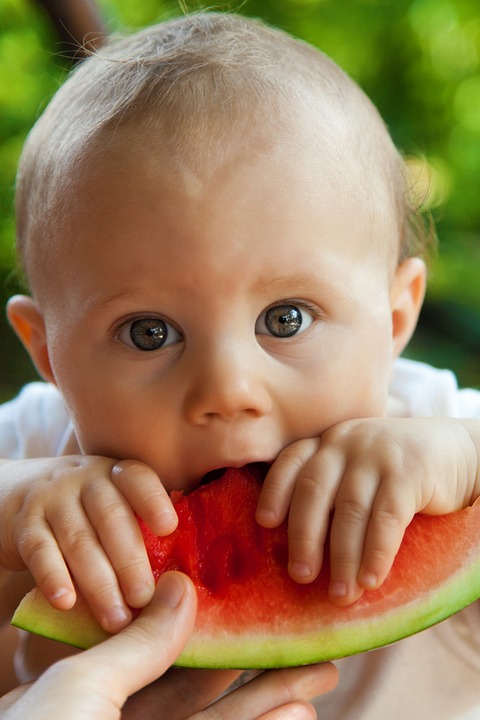 Proper nutrition is essential for:
Essential nutrients the body needs to grow and develop
Affects bone strength, brain development, & height.
Can be at risk for illness, delayed growth, or death if the baby does not get enough calories or nutrients.
4
Malnutrition
Dry, dull hair
Night blindness
Red swollen lips
Pale tongue
Loose skin
Brittle nails
Rickets
Muscle cramps
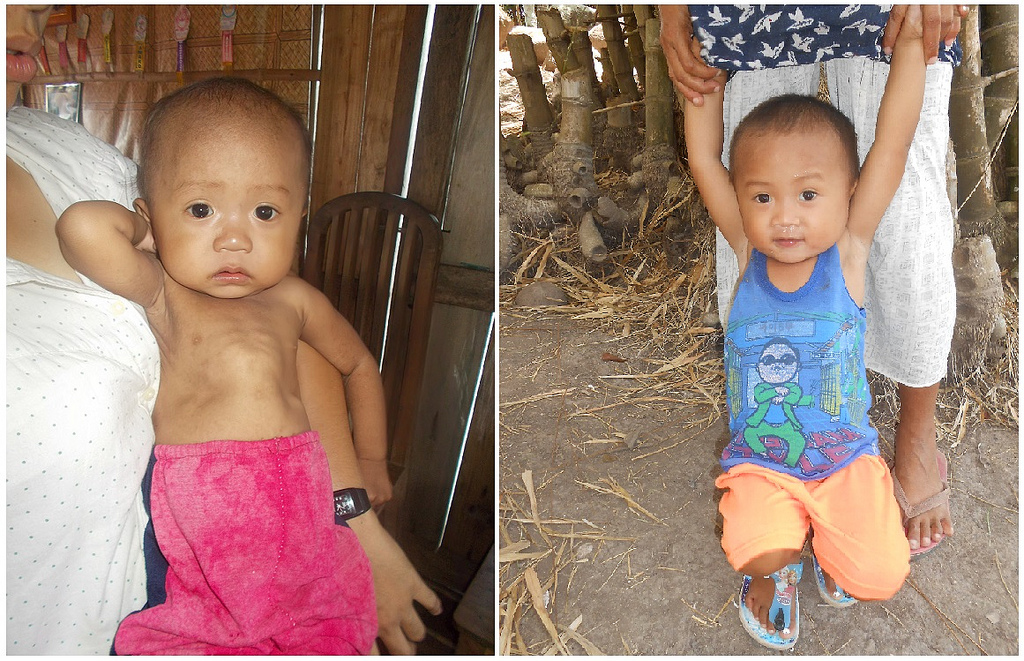 5
Match the Developmental Stages of Eating
Birth to 4-6 
4 - 6 
6-7 	
8 - 10 
9 - 12	
10 - 12
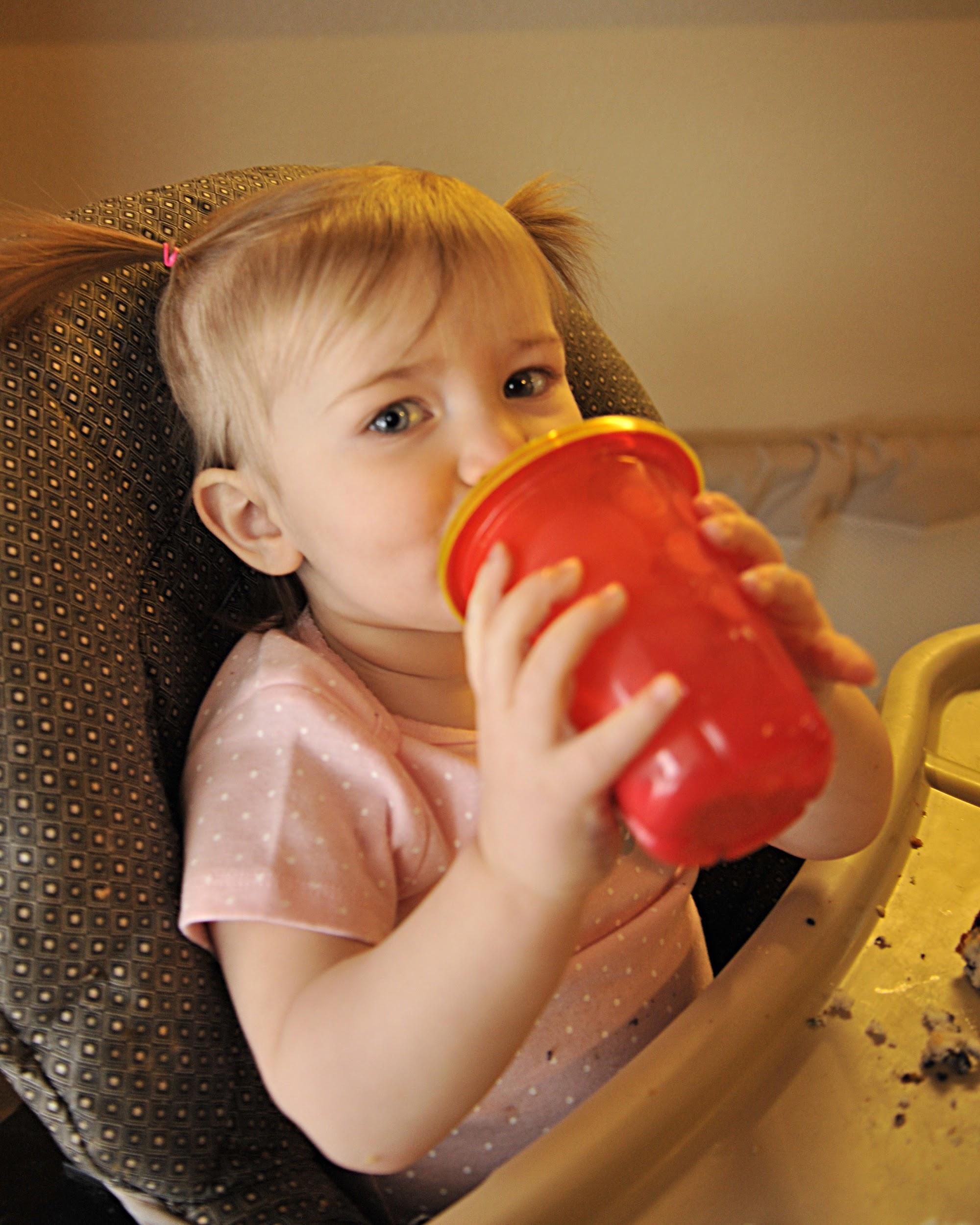 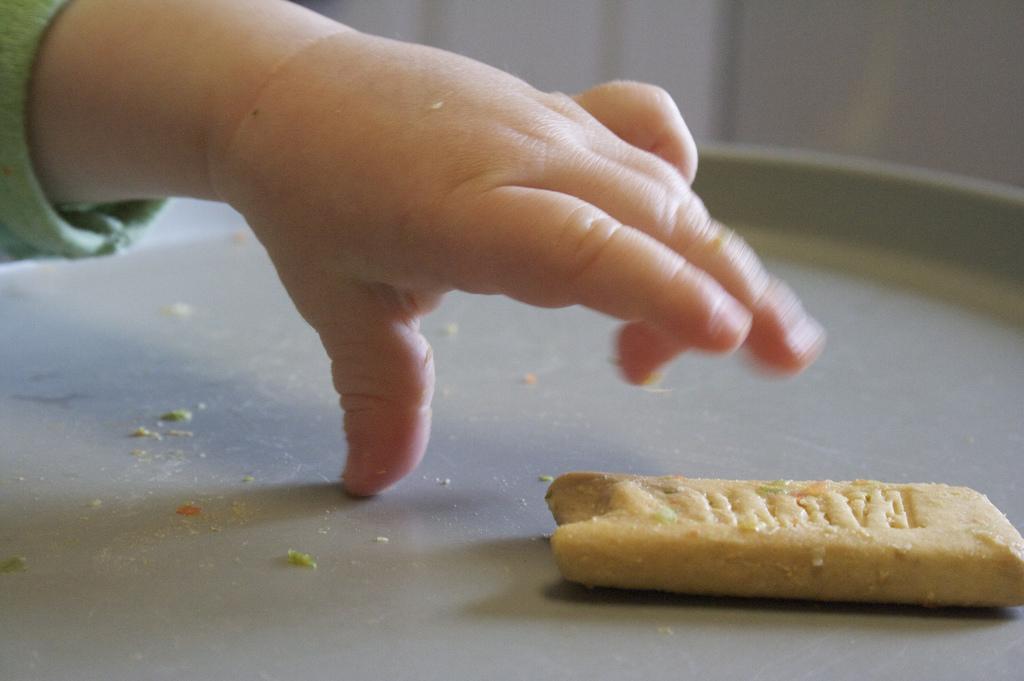 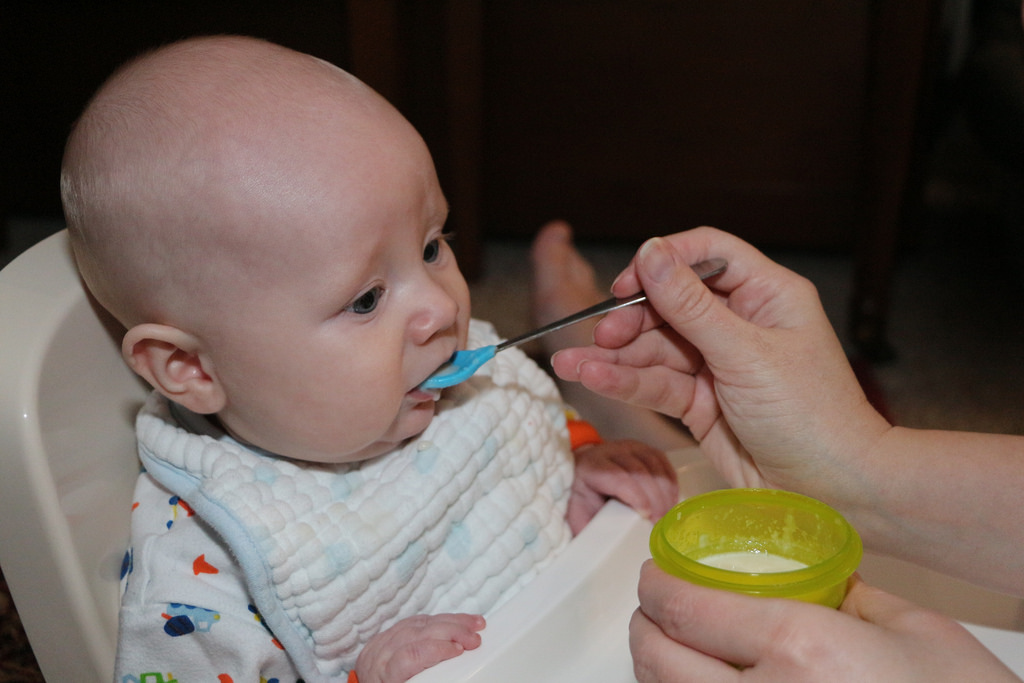 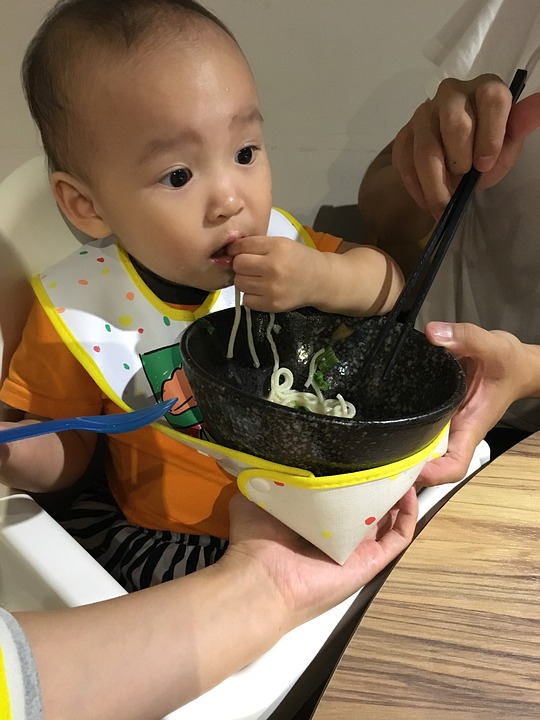 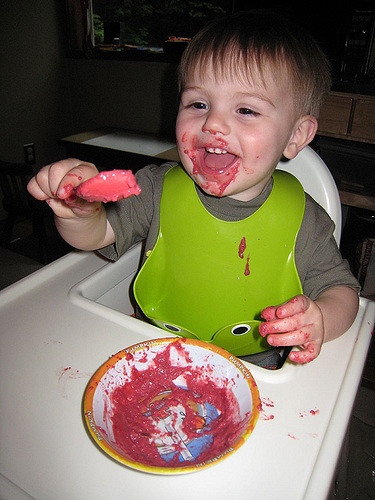 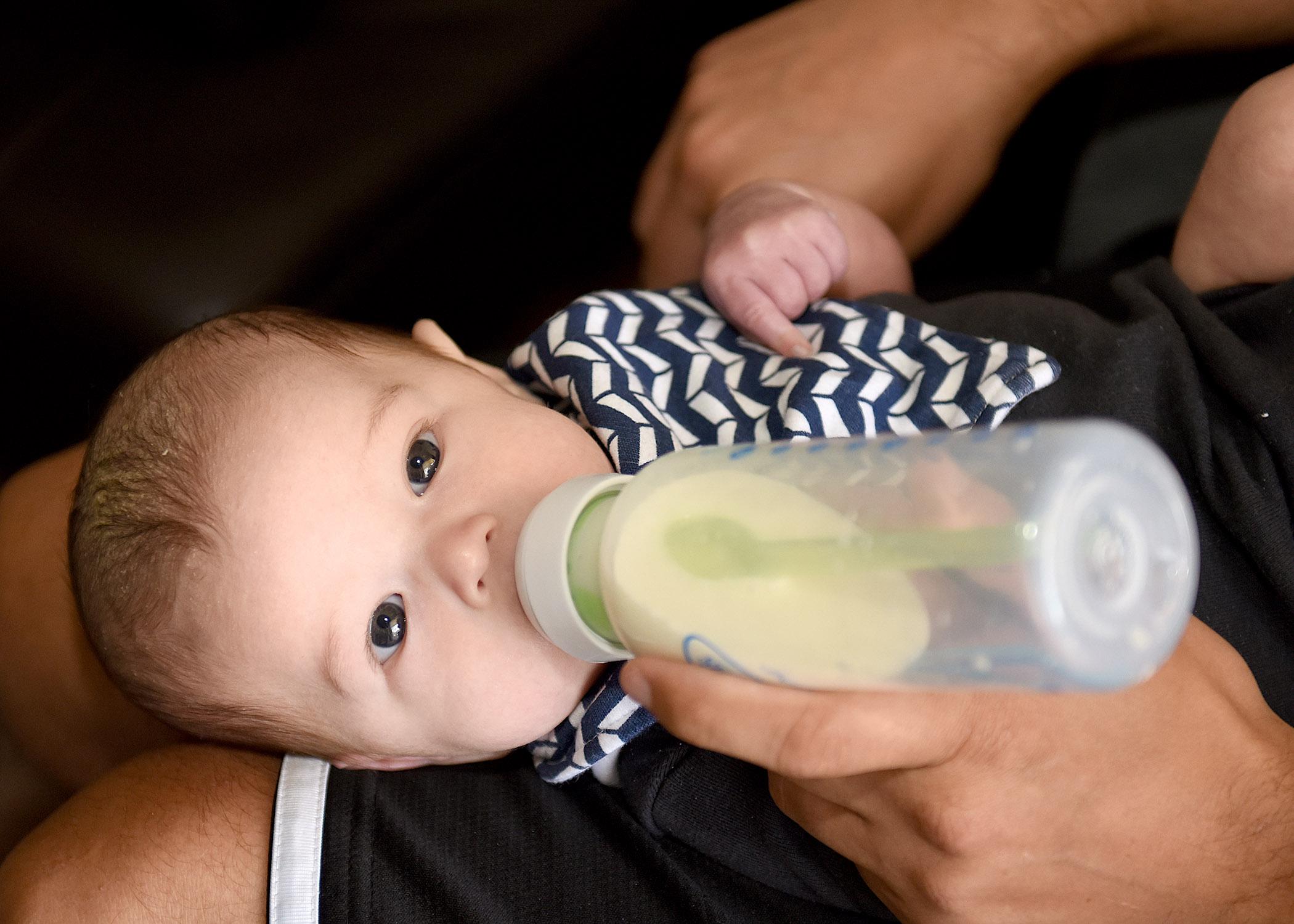 6
1st Year Developmental Stages of Eating
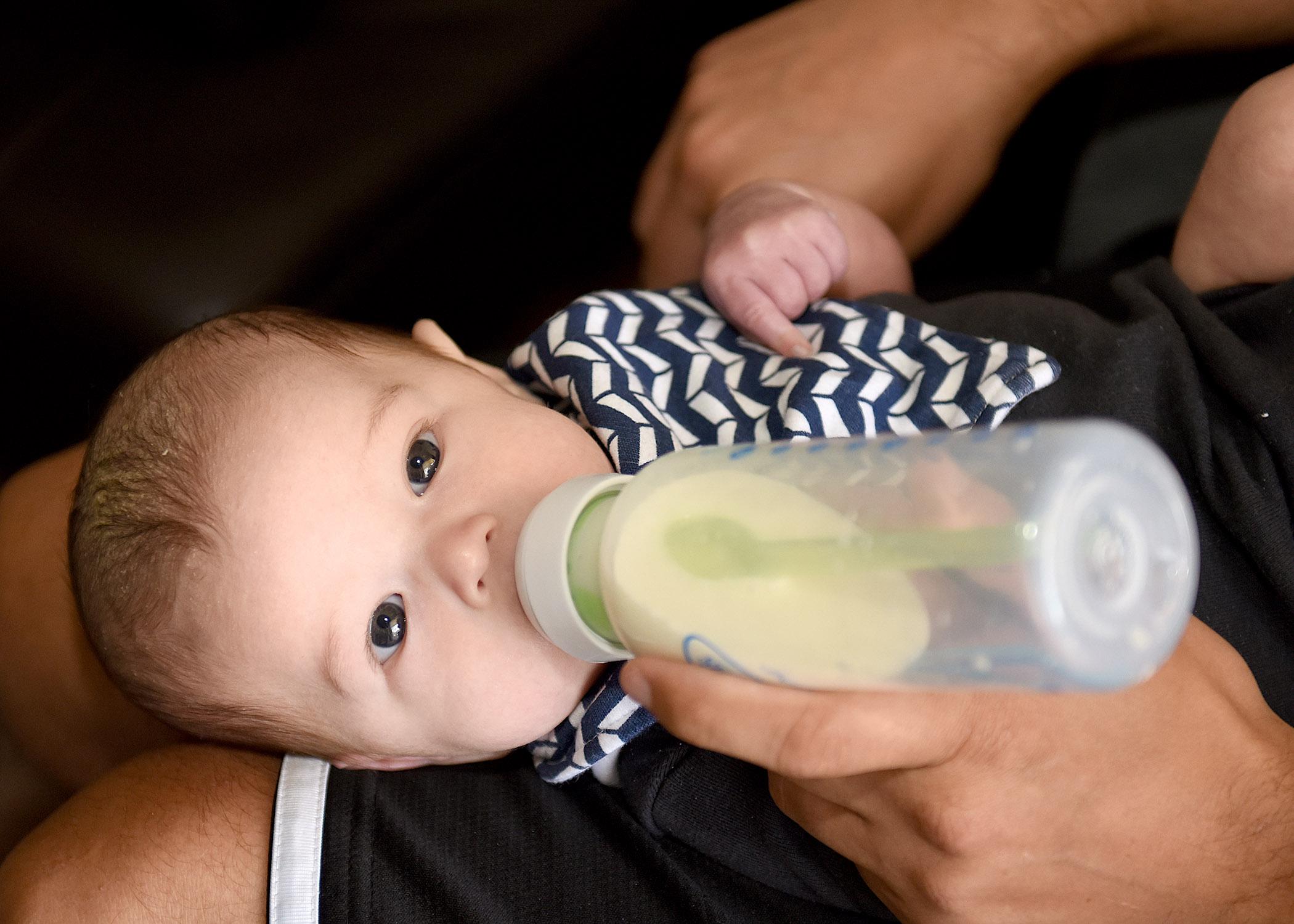 Birth to 4-6              Tongue moves from side to side, 
4 - 6	    Moves tongue back and forth, can move food back of throat  to swallow. Starts teething.
6-7 	           Begins to learn to chew. 
8 - 10             Grasps objects with fingers, can put in mouth
9 - 12	        Drinks from a cup
10 - 12	      Holds spoon and moves spoon to mouth.
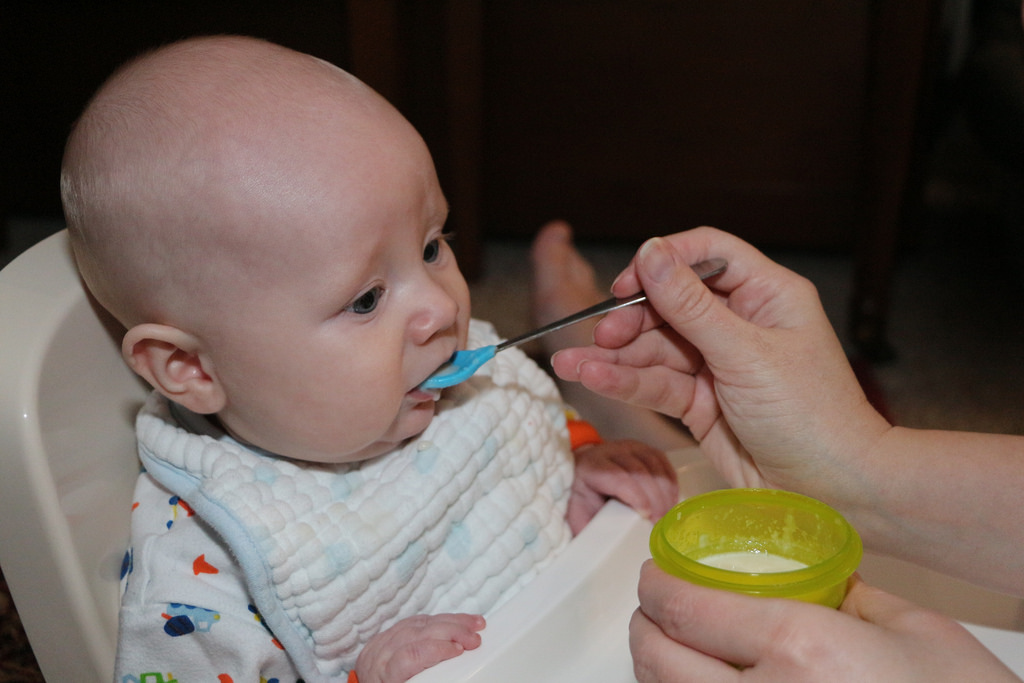 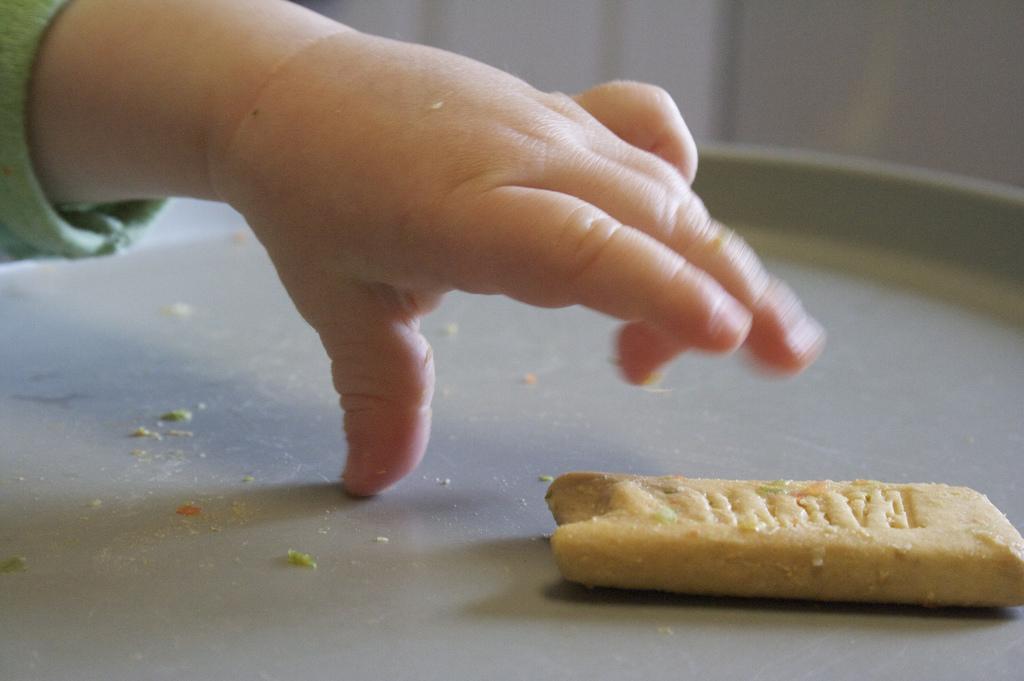 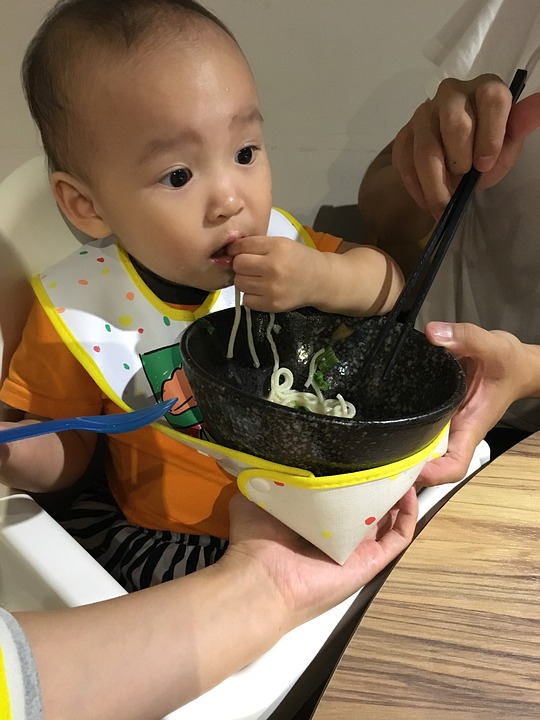 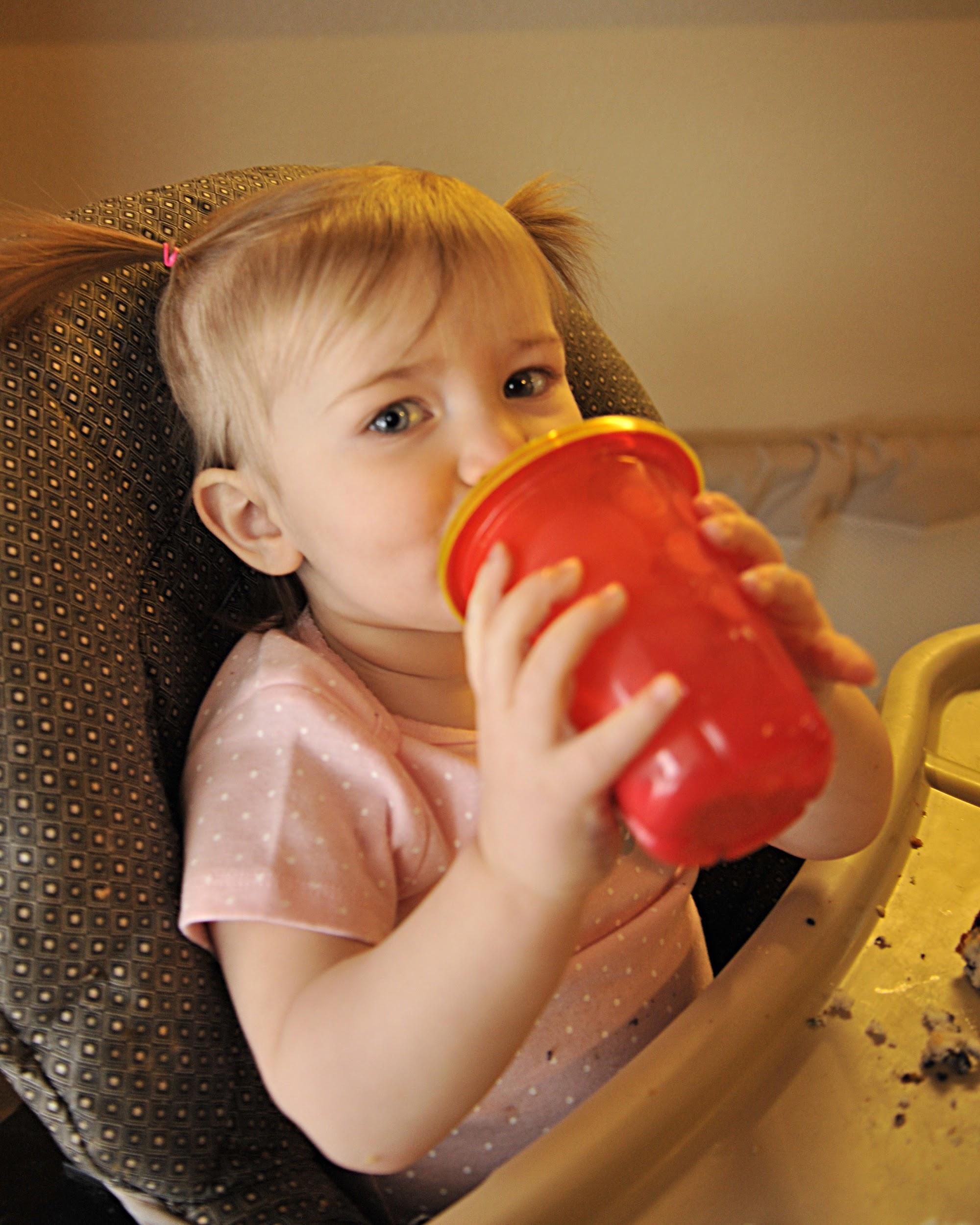 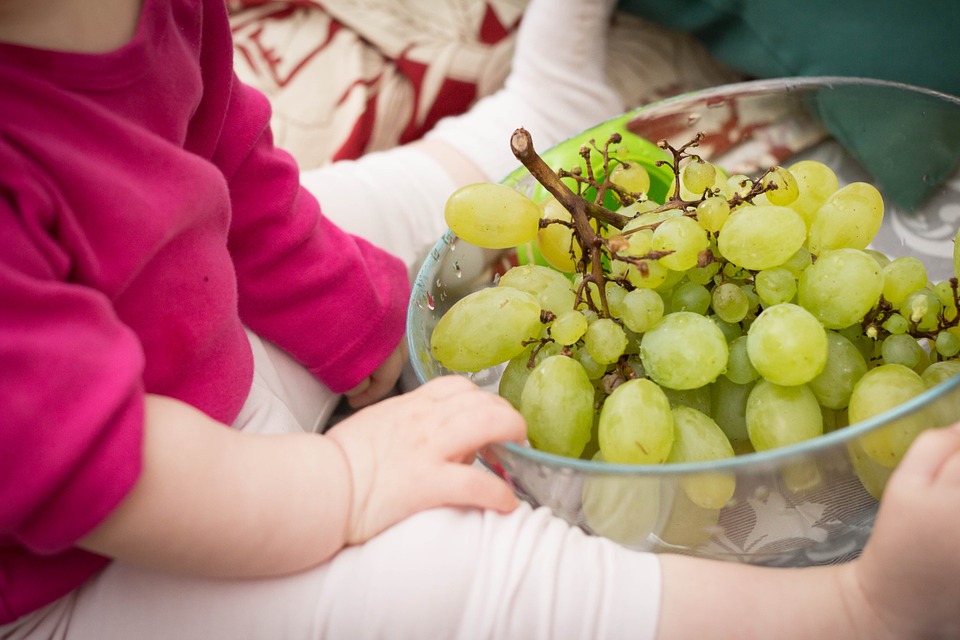 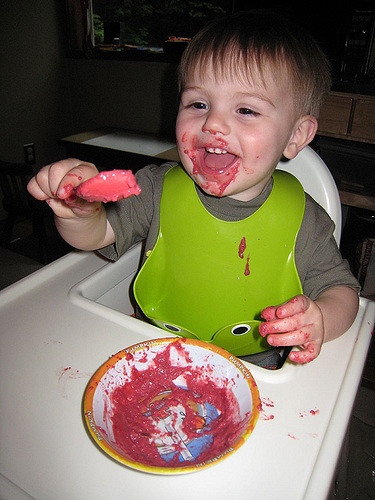 7
Compare Breastfeeding vs Formula
Breast milk is the most natural form of nutrition for babies
Colostrum is a yellowish substance and is the first food  a breastfeeding newborn receives
Economical
Convenient
Healthy for mom and baby
Breast Milk more easily digested
Possible reasons for using formula
Illness and stress can limit mother’s milk
Father can participate
Socially acceptable in public
Convenient
Takes longer to digest, feedings are less often
Colds & diarrhea are more common
8
How to Feed Infants
The benefits of holding a baby while feeding
Vital time for one-on-one interaction & bonding
Cradling the head in an upright angle prevents ear infections
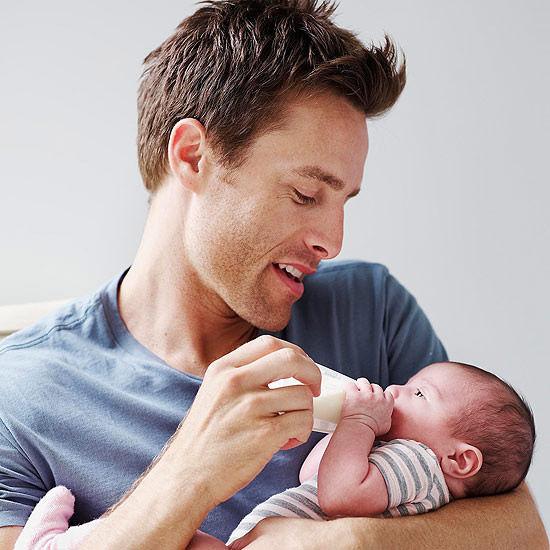 9
How to Feed Infants
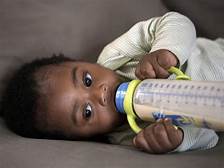 If the baby is left alone to feed self they miss the bonding time.

If left on a flat surface the fluid will go into the eustachian tube and cause ear infections or damage hearing.
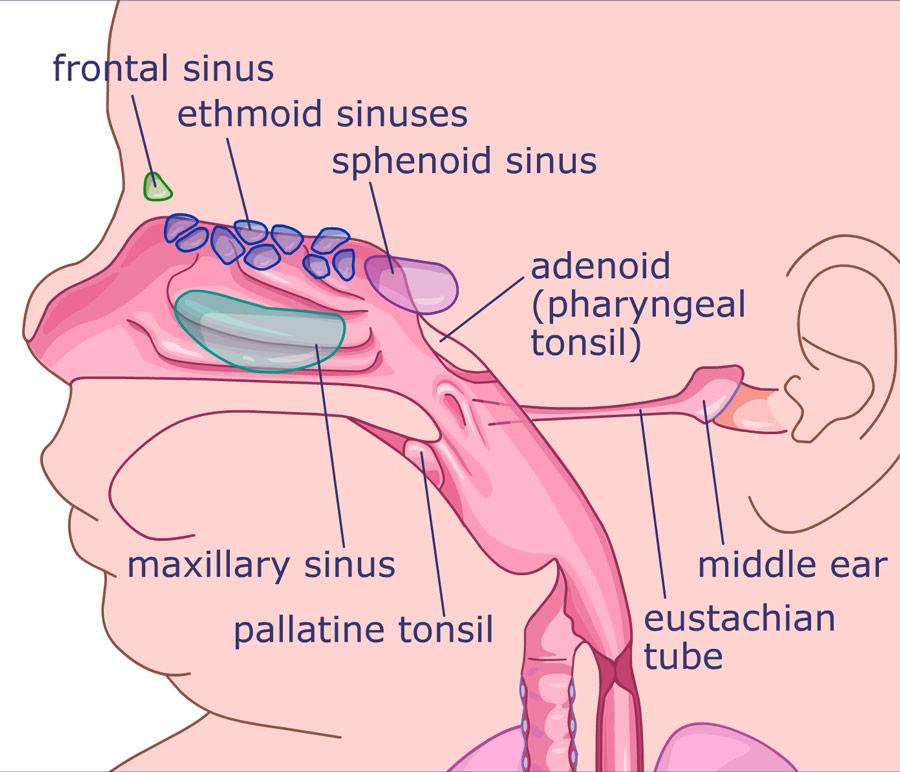 10
Newborn’s Stomach Capacity
Newborn’s tummy can’t hold much at each feeding
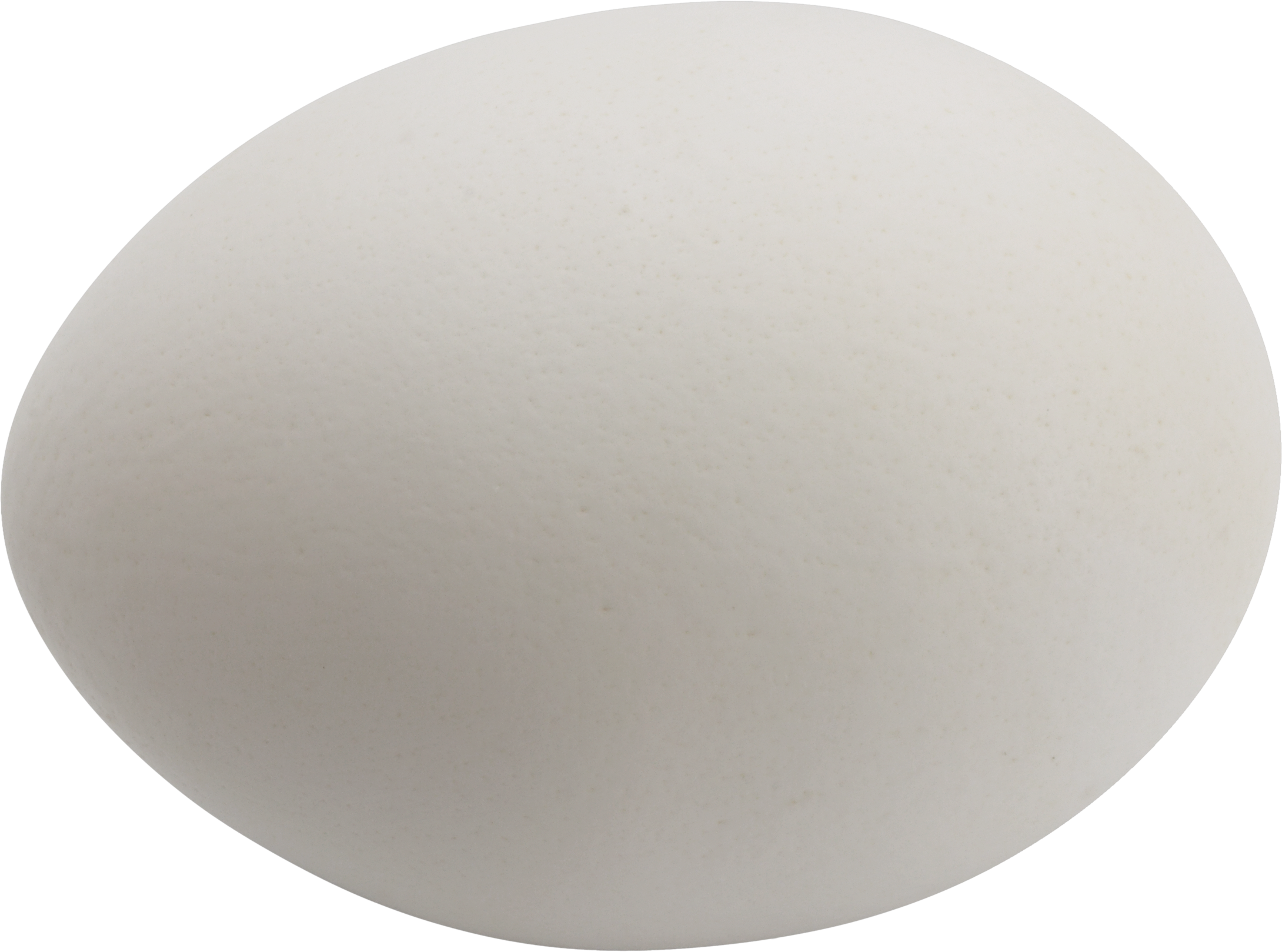 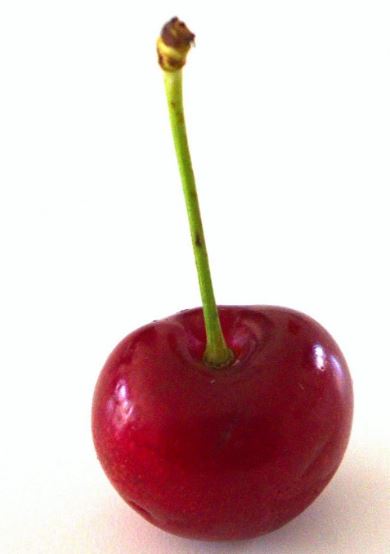 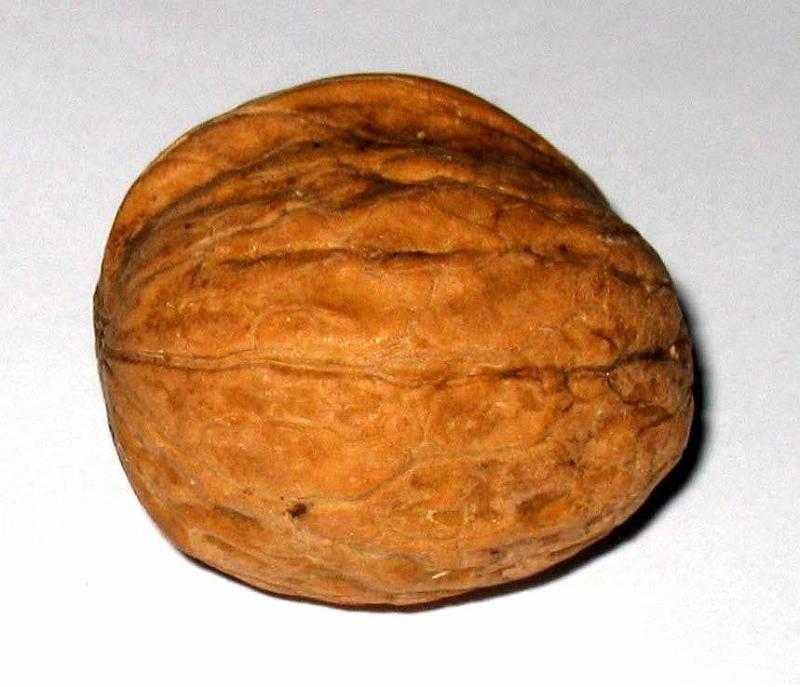 1 day old
1 ¼ teaspoon
Per feeding
1 month old
2 ½ - 5 ounces
Per feeding
3 days old
.75 ounces
Per feeding
11
Burping the Baby
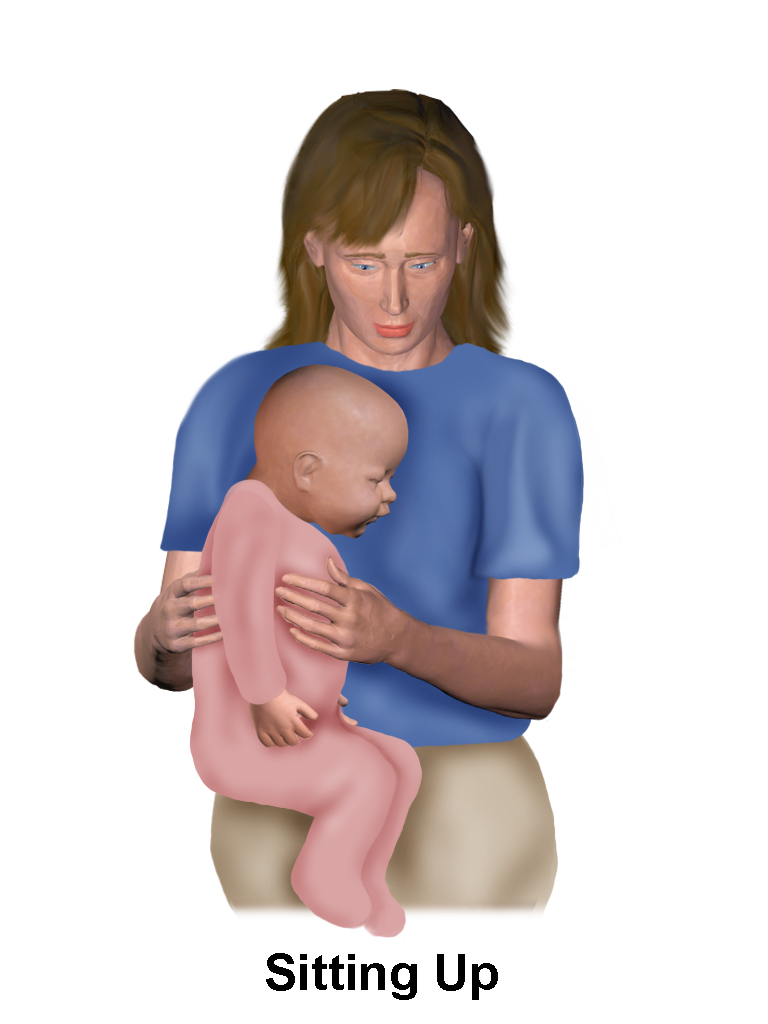 Babies swallow air as they drink 
Must burp to expel air 
Burp the baby at least twice throughout the feeding 
Find a comfortable position to burp a baby
Gently pat baby on the back
Protect your clothing
12
Funny Babies Eating
Funny Babies Love Food
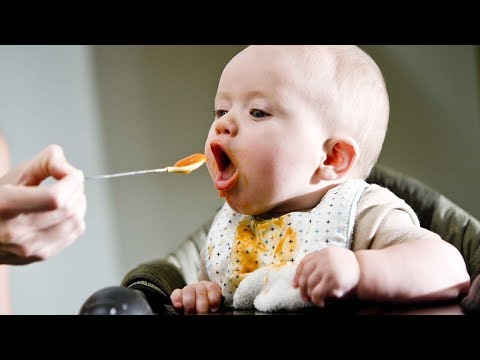 13
When Can Babies Start Cereal
Between 4 - 6 months babies can produce saliva, which is the key factor needed for digestion.
When birth weight has doubled and weighs at least 13 pounds
Sits with help and has control of head movement
Can put hands together 
Puts toys in mouth
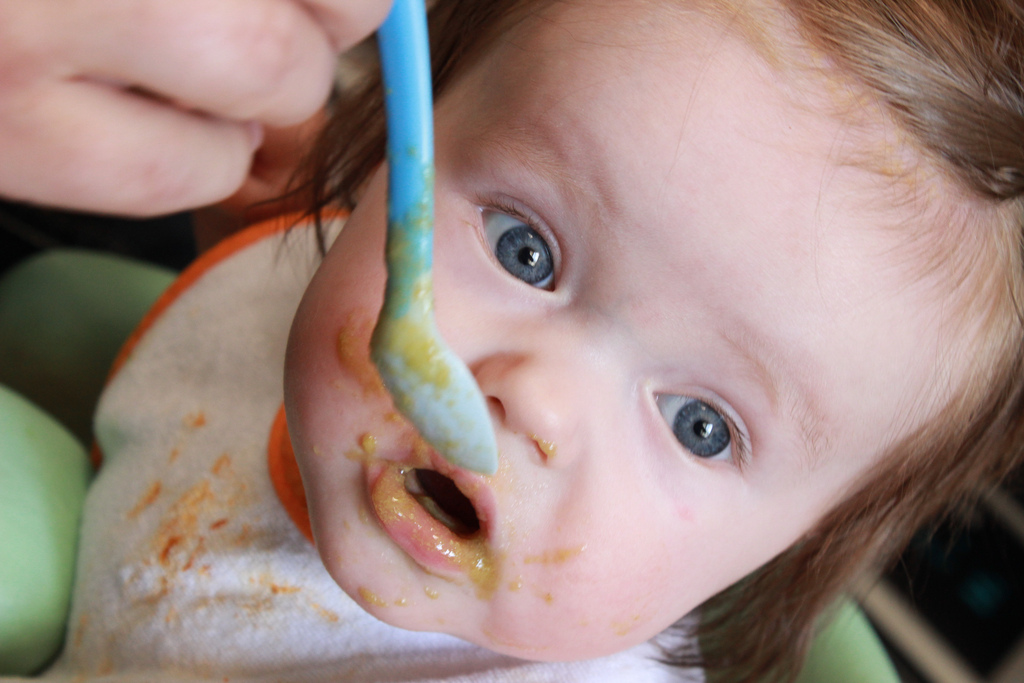 14
Feeding an Infant
Choose foods that are soft and easy to chew and swallow
Avoid salty foods
Foods that work well:
Watery rice cereals 
Strained fruits and vegetable 
Amount of solid foods consumed should increase over time
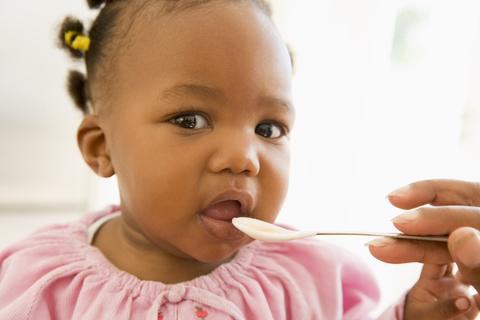 15
Feeding Infant
Introducing Solid Food 
New foods should be introduced at least four days apart to figure out which food is the problem
Sign to look for is there is a problem with food
Rashes 
Digestive trouble 
Allergic reaction
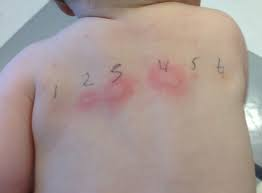 16
Juice for Babies
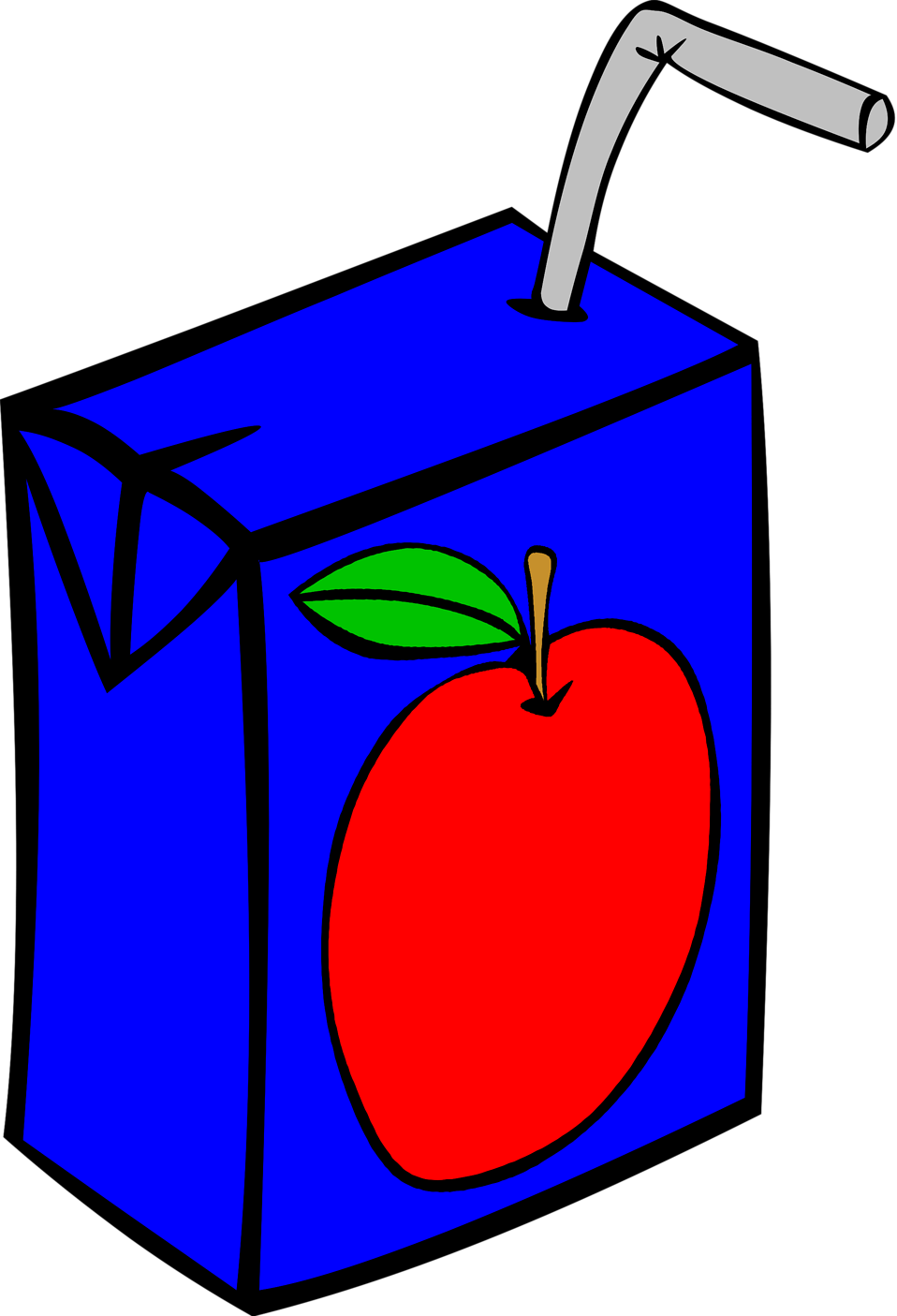 Babies under six months should not drink fruit juice
Promotes tooth decay
May curve or limit a child’s appetite 
Should be water down 
Infants 6 months and older should only have 4 - 6 ounces per day.
Can of tomato paste
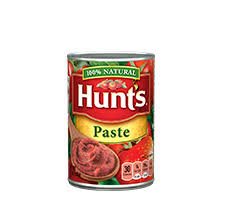 17
Transition to Table Food at 8 - 10 months
Babies will progress from pureed or mashed food to soft, minced or diced foods
Self-feeding
Finger foods
Small pieces of food that can easily be picked up with fingers and eaten 
It can take as many as 10 tries before a child will accept a new food
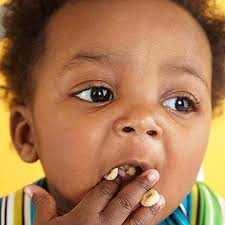 18
Foods to Avoid
Round or hard foods can cause choking
Raw vegetables
Hot dogs
Nuts
Peanut butter
Whole grapes
cherries
Candy
Chips 
Pretzels 
Popcorn
Marshmallows
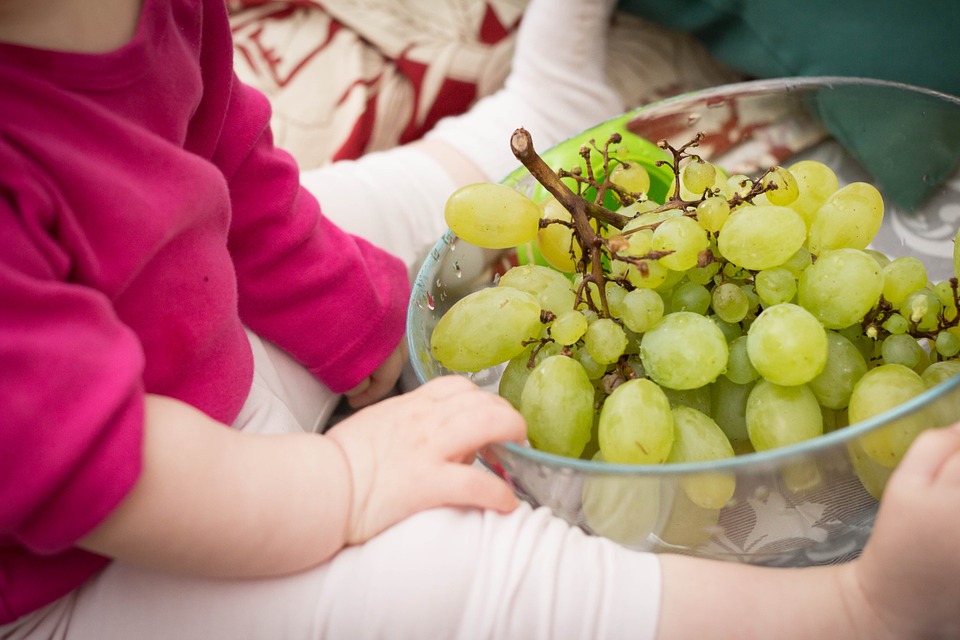 19
Weaning
Changing from drinking from the bottle or breast to a cup
Around one year in age 
Signs that they are ready to be weaned
Playing or looking around while feeding 
Pushing the breast or bottle away 
Showing a preference for eating solids
20
Avoid
Never mix cereal in a baby’s bottle unless recommended by a health care provider for medical purposes.

Baby’s under the age of one should not be fed cow’s milk
Hard to digest 

Honey -- pure or found in other foods. Can cause Infant Botulism
21
How will you serve food to toddlers?
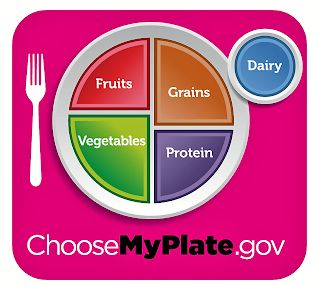 22
Serving Sizes per Meal
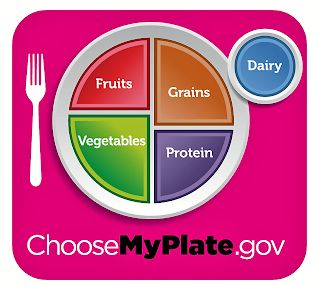 Fruit = 1/4 cup
Veg = 1/2 cup
Grains = 1/2 cup
Protein = 1/4 cup
Dairy = 1/2 cup
Toddlers generally eat ¼ to ½ of an adult serving, 
or one tablespoon per year of age.
23
Serving Sizes
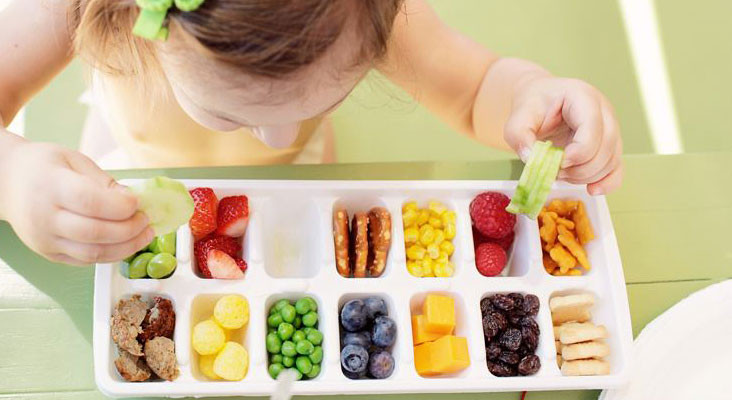 24
How Much Food Should Children Eat?
Age 1 to 3 year olds should drink 16 ounces of whole milk per day
Do not switch to 2% or reduced fat milk until the age of 2
Toddler needs 3 meals per day plus healthy snacks.
Young child have small stomachs and high energy levels, requires calories throughout the day
Parent is responsible for what is offered to the child
Child is responsible for how much he or she eats
If a child is having a growth spurt he or she may require more food
25
Helping Child Eat Well
Serve meals and snacks in a quiet, pleasant and safe environment
Avoid food battles and don’t pressure children to eat
Offer a variety of nutrition food from each food group
Introduce new foods with a familiar food
Provide small portions and allow your child to ask for second helpings
Do not use sweets or desserts as a reward for finishing a meal.
Respect your child’s individual food preferences
Eat with your child to set a good example
Turn the TV off and don’t allow devices at the table
Supervise your child at all times during meals and snacks
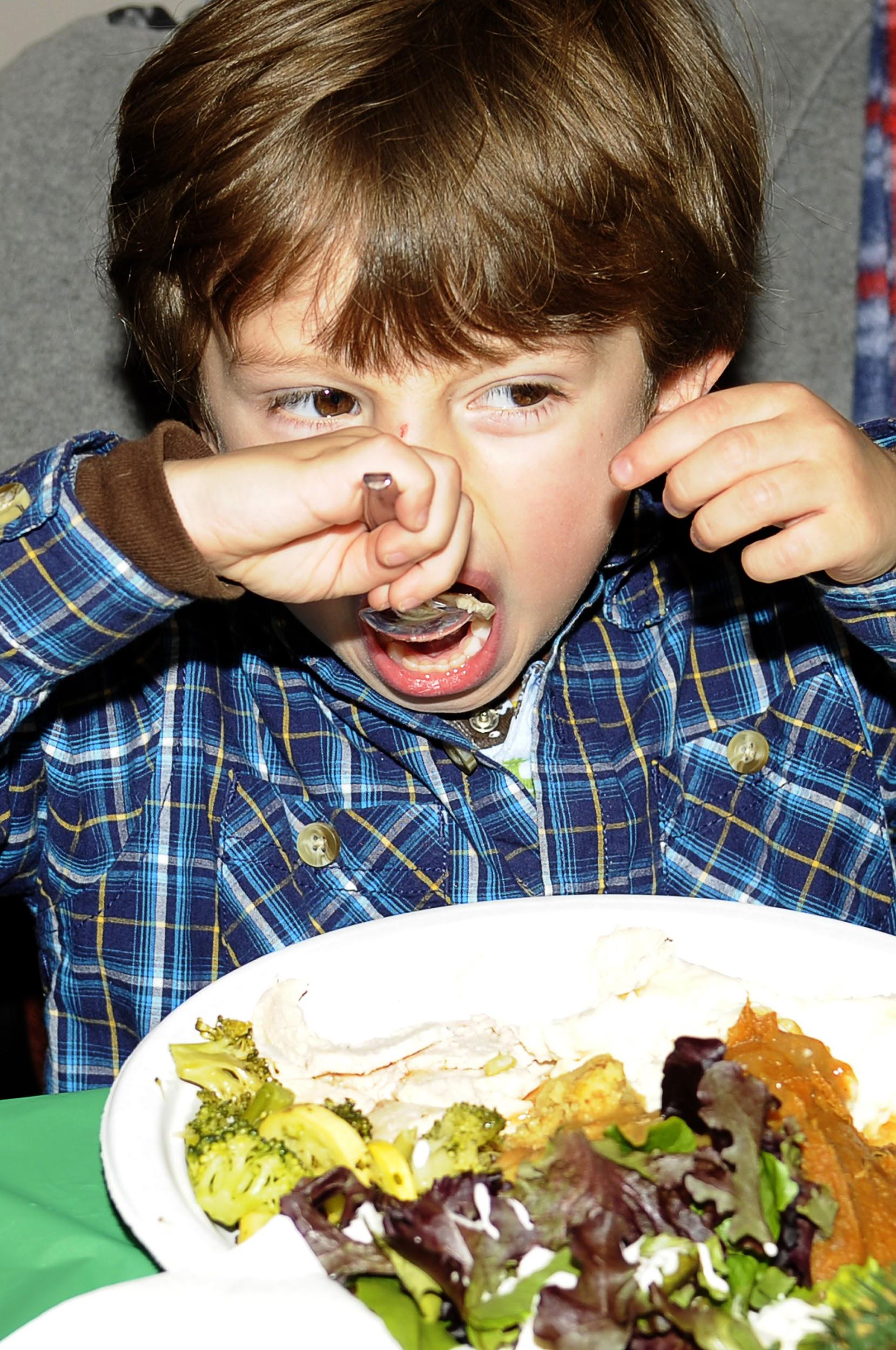 26
Rank Most to Least Amount of Sugar in Beverages 1 - 6
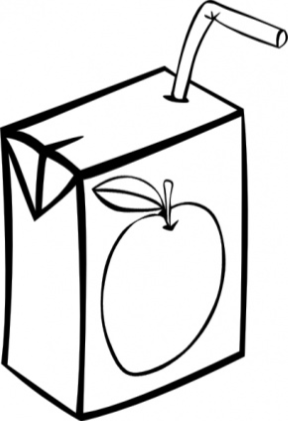 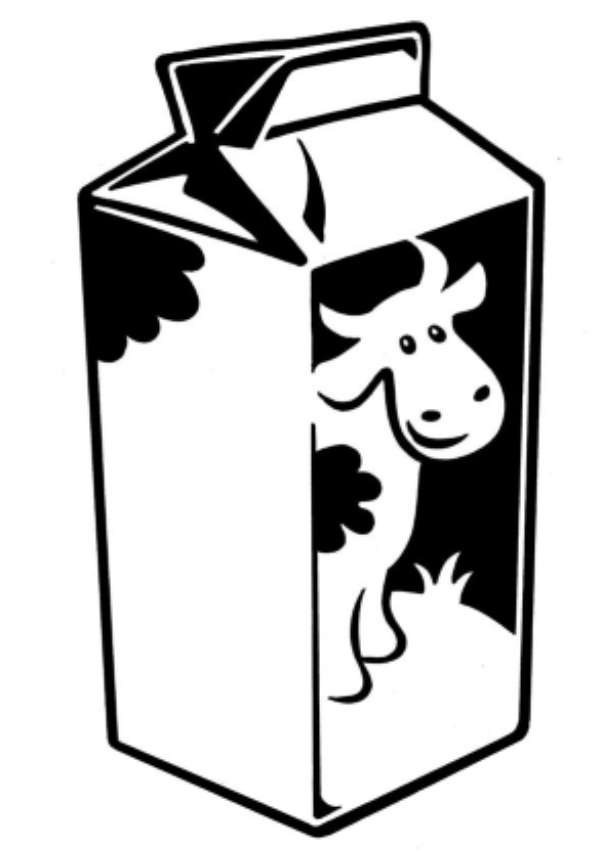 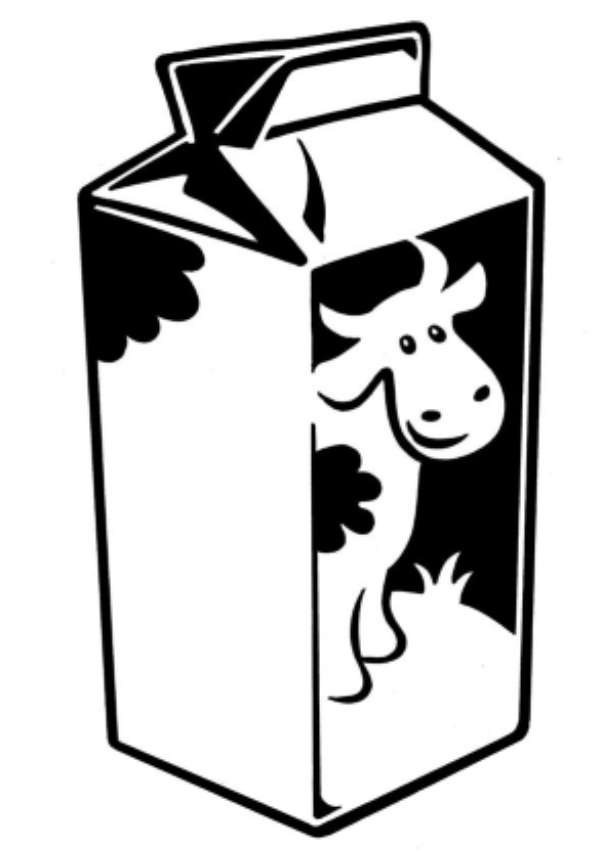 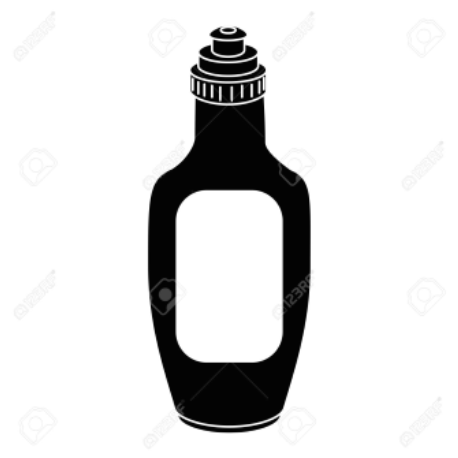 Chocolate Milk ______                Milk_________		Fruit Juice _______
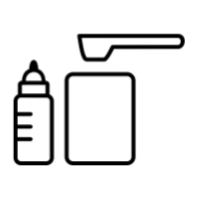 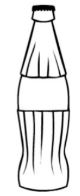 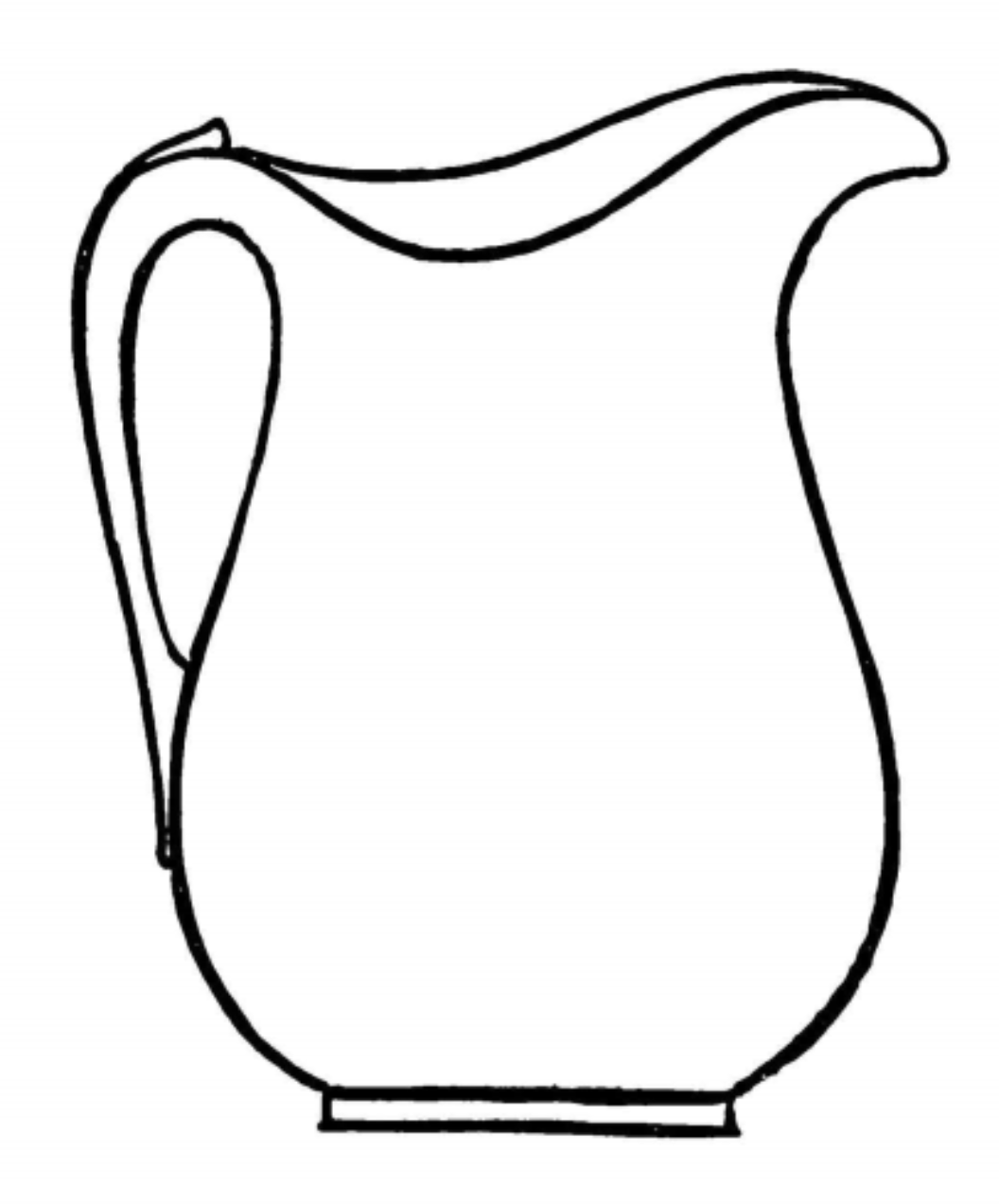 Formula ______                       Kool Aid_________		Soda Pop _______
27
Rank Most to Least Amount of Sugar in Beverages 1 - 6
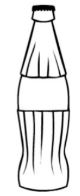 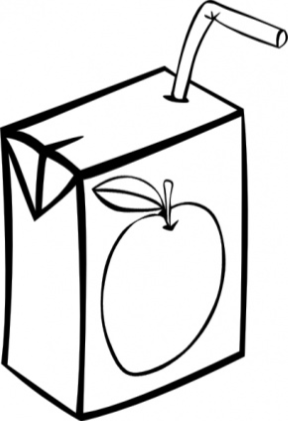 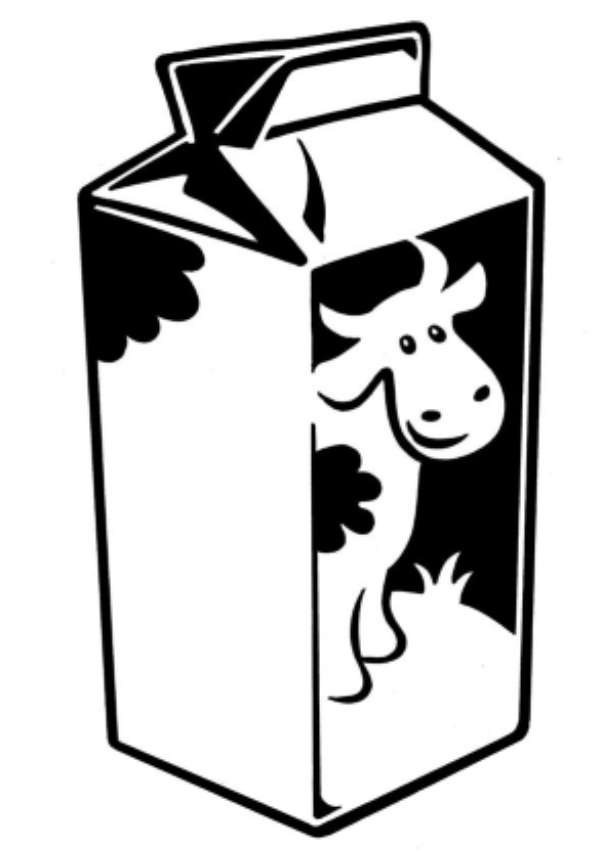 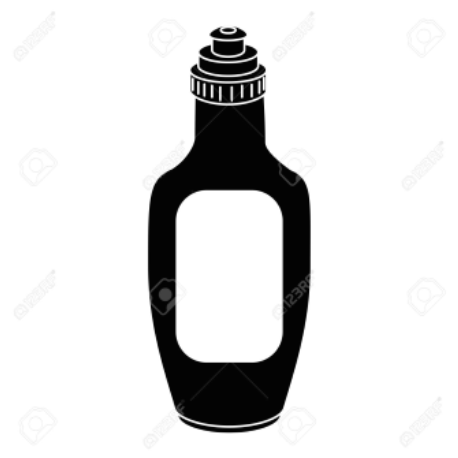 Soda Pop #1 = 30 gram      Fruit Juice #2 = 29.3 gram    Choc Milk #3 = 25 gram
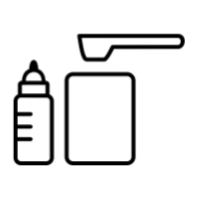 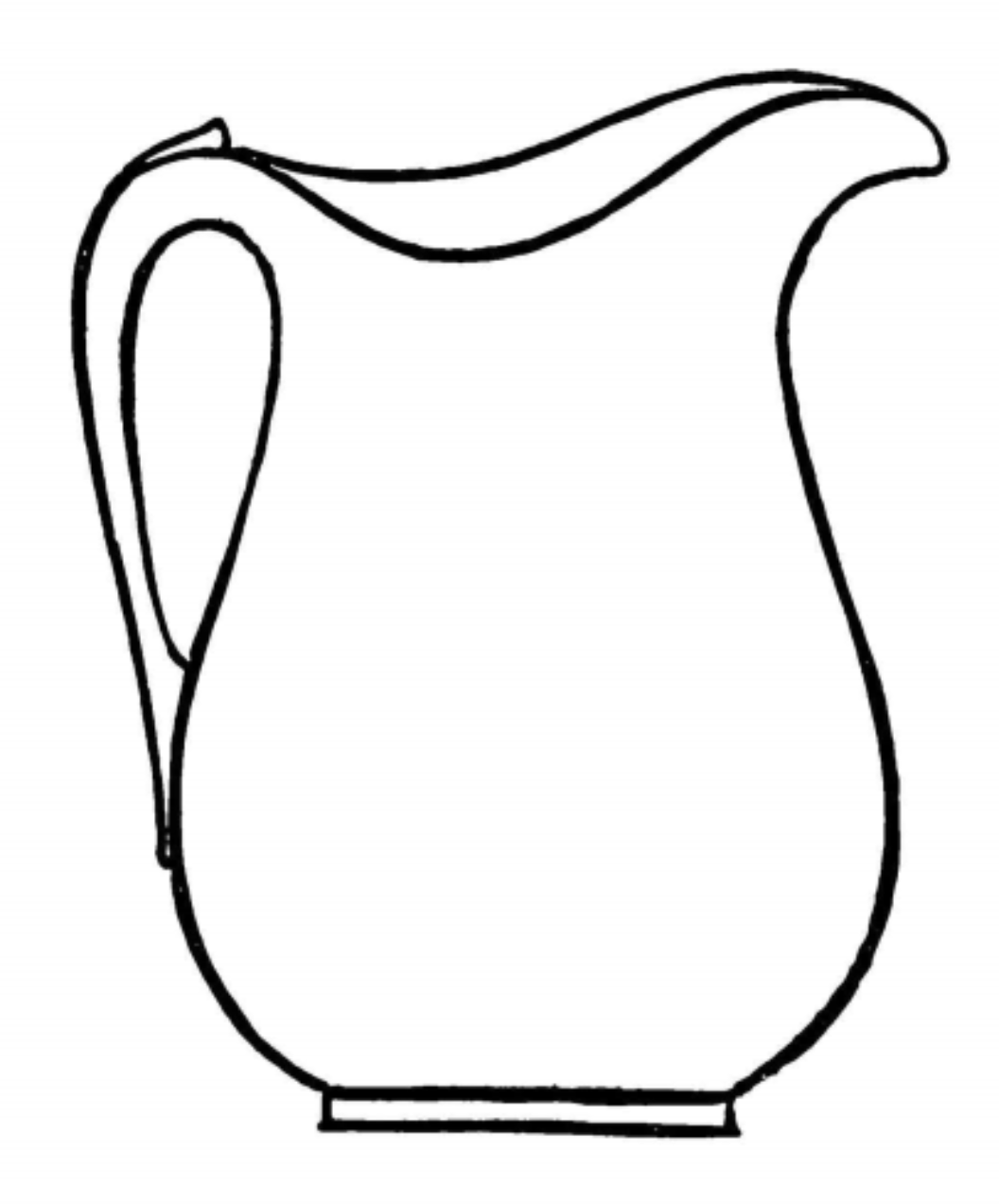 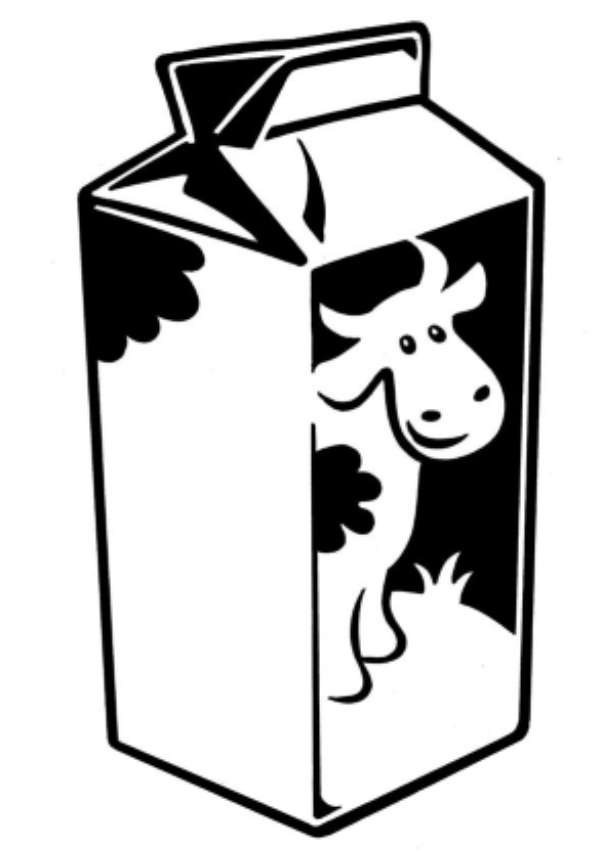 Kool Aid #4 = 24 gram	        Milk #5 = 22 gram                 Formula #6 = 18 gram
28
Baby Bottle Tooth Decay
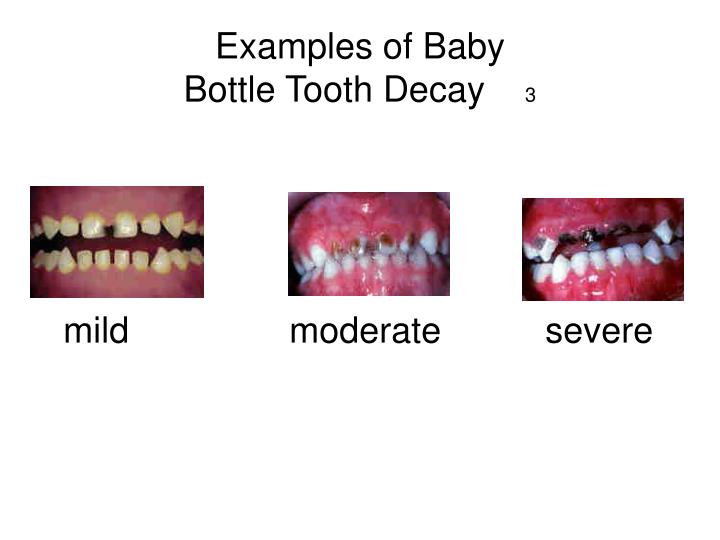 BBTD is caused by prolonged contact with liquids containing sugar, which means almost all liquids other than water. Usually happens when children are put to bed with a bottle and the liquid settles in their mouths and on their teeth as they fall asleep.
29
Sugar Addict
Sugar Addict
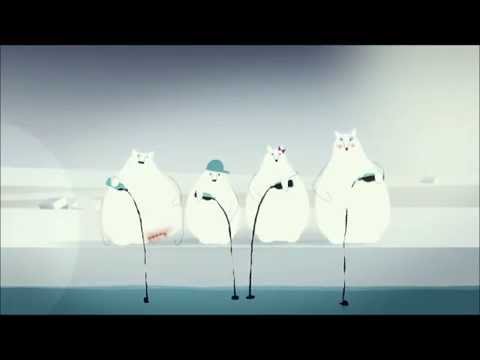 30
Christina Hickman, MA Edu, 2018
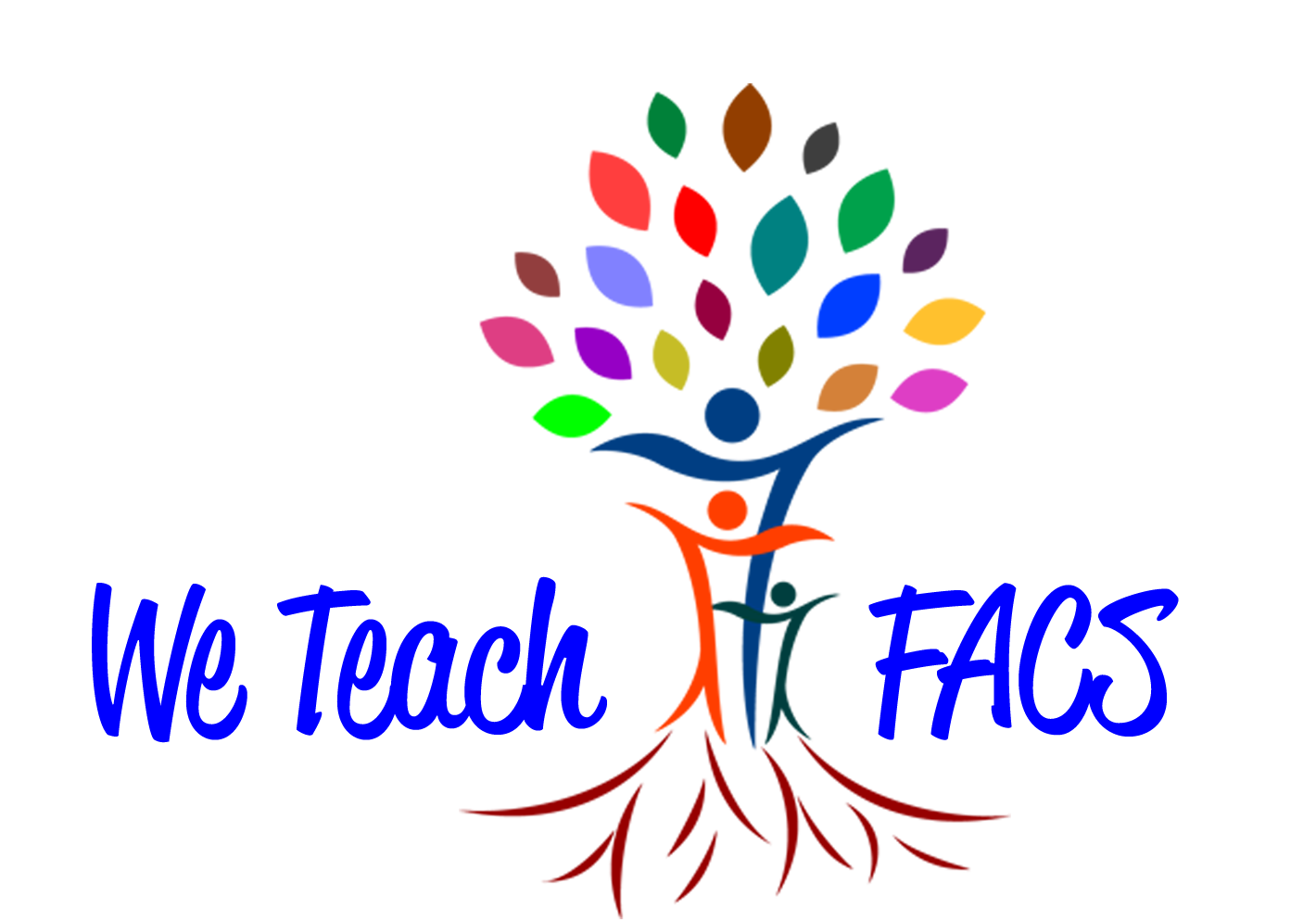 31
32
33
34
35
36
37
38
39
40
41
42